کارگاه آموزشی
 
        انواع روشهای تدریس و یادگیری
تهیه و تنظیم :
علی جوکار
مدیر دبیرستان پسرانه 
علوم و معارف اسلامی صدرا فسا
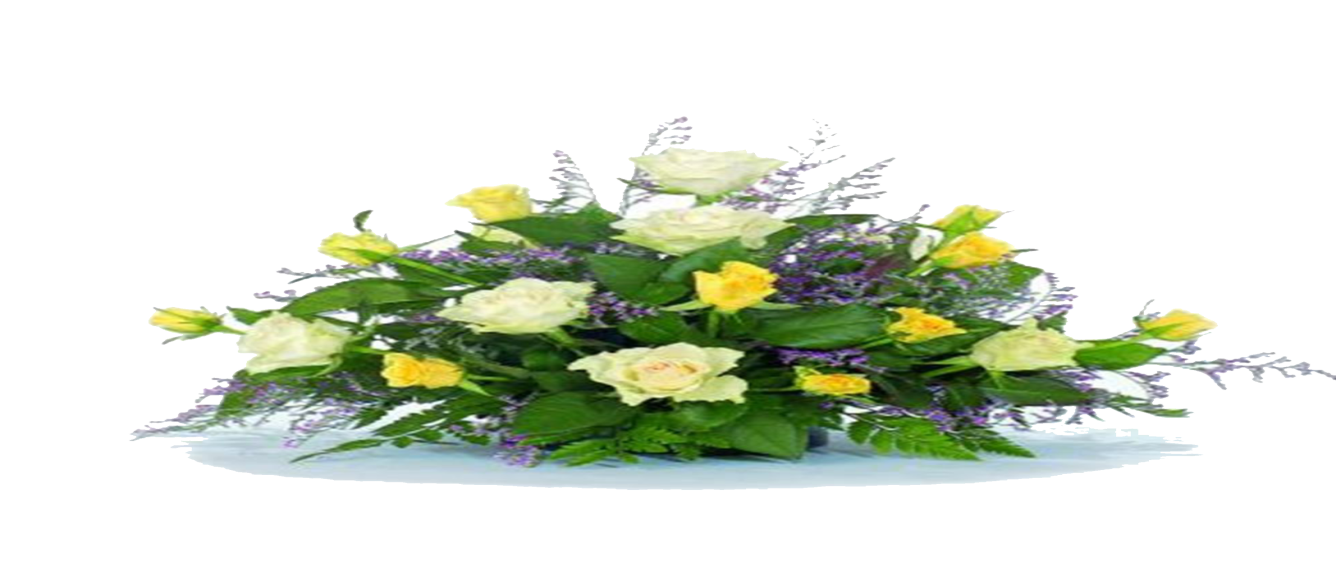 مأموریت آموزش و پرورش:
کیفیت یادگیری و تربیت همه جانبه ی 
                                دانش آموزان

هدف آموزش و پرورش:
تربیت نسلی مؤمن، فکور ، کارآفرین


کانون تحقق اهداف آموزش و پرورش: مدرسه
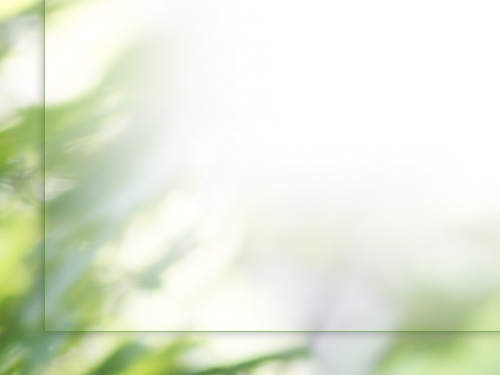 از هدف‌های کلان در سند تحول :   تربیت انسانی   

موحد و مؤمن و معتقد به معاد
 آشنا و متعهد به مسئولیت‌ها و وظایف در برابر خدا، خود، دیگران و طبیعت
 انتخابگر و آزادمنش
متخلق به اخلاق اسلامی
خلاق و کارآفرین 
 سالم و بانشاط 
قانون‌مدار و نظم‌پذیر 
آماده ورود به زندگی شایسته فردی، خانوادگی و اجتماعی براساس نظام معیار اسلامی
از اصول حاکم بر ارتقای کیفیت در مدرسه :

تقویت فرهنگِ


کارگروهی و مشارکتی 
خلاقیت و نوآوری
بهره‌ گیری از پژوهش
تأکید بر اخلاق و ارتباطات انسانی
در تمام کشورهای توسعه‌یافته مدل‌های مختلفی در ارتقای کیفیت در مدرسه وجود دارد که:

تمام ارکان مدرسه شامل :
معلمان ، دانش‌آموزان، والدین  
و عوامل اجرایی مدرسه 

در آن مشارکت دارند.
نتایج کنکور سراسری96                  دبیرستان پسرانه  علوم ومعارف اسلامی فساتعداد دانش آموزان پایه چهارم ۲۰ نفر
۱.محمد عبدلی کارشناسی ارشد  دانشگاه علوم قَضایی تهران                                           
  ۲.رضا کریمی علوم سیاسی دانشگاه امام صادق علیه السلام وکارشناسی ادبیات عرب دانشگاه فرهنگیان قم                                                      
  ۳. علیرضا بی زوال دانشگاه فرهنگیان شیراز 
۴.علی بردبار دانشگاه فرهنگیان شیراز 
۵.علیرضا بلاغی  دانشگاه فرهنگیان شیراز 
۶.محمدحسین یونس پور دانشگاه فرهنگیان شیراز
 ۷. محمدحسین جمالپور دانشگاه فرهنگیان شیراز 
 ۸. اسماعیل شادمانی  دانشگاه فرهنگیان شیراز  
۹. امیرحسین غلامزاده فقه ومبانی حقوق اسلامی شهید چمران اهواز
  ۱۰. سیدمحمدعلی سرایی فقه ومبانی حقوق اسلامی زاهدان  
۱۱. محمد هوشیاری مدیریت صنعتی لامرد
الگوهای فعال و خلاق تدریس
طرح همیار معلم

 (نو آوری در مدیریت زمان برای کلاس درس)
فعال نمودن و مسؤلیت پذیری دانش آموزان

 (در فرآیند یاددهی – یادگیری )
همیار معلم به چه دانش آموزی گفته می شود؟
به دانش آموزی همیار گفته می شود که :

از نظر علمی در سطح قابل قبولی باشد و با راهنمایی دبیر، دانش آموزان لازم التوجه کلاس را تحت پوشش قرار داده و با تکرار، تمرین و مشارکت آنان را به سطح قابل قبولی ارتقا دهد.
اهداف اجرای طرح همیار معلم
الف - بهره گیری ازتوانمندی های علمی دانش آموزان ممتاز هردرس به منظور رفع تدریجی اشکالات درسی از سایر دانش آموزان.

ب- نهادینه کردن فعالیتهای گروهی و ارتقاء کیفی تعامل اجتماعی دانش آموزان با یکدیگر.

ج- تقویت اعتماد به نفس دانش آموزان در انجام فعالیت های روزمره وعلمی.

د - جلب مشارکت دانش آموزان ممتاز وساعی در امر تعلیم وتربیت.

ه- افزایش میزان موفقیت تحصیلی دانش آموزان از طریق فعال نمودن آنان درفرایند یاددھی-یادگیری.

ز - افزایش میزان مسئولیت پذیری دانش آموزان در انجام امور محوله.
نتایجی که اجرای این طرح به دنبال دارد
1.امکان ابراز وجود به دانش آموز می دهد.

2. دانش آموز احساس مسئولیت می کند، و در انجام این امرخود را در می یابد و تلاش می کند تا در مسیر درست گام بردارد.

3.دانش آموز هر ساعت و هر لحظه مورد ارزیابی قرارمی گیرد و همین روند اصلاحیِ پیوسته دانش آموز را با مسئولیت آشنا می سازد.

4.در گذشته، دانش آموز، زمانی متوجه ضعف خود می شد که در پایان ترم، قرار داشت و زمان برای جبران کمبودها دیربود.
5. اجرای این طرح یکی از را ههای کاهش افت تحصیلی است.
ازجمله وظایف کمکی که دانش آموزان منتخب یا سرگروه(همیارمعلم) زیرنظرمعلم به آن می پردازند برخی از موارد ذیل می باشد:
1. تقویت بنیه علمی دانش آموزان ضعیف.
2. بازدید تکالیف درسی.
3.پرسش کلاسی.
4. کمک در انجام فعالیت های درسی
5. در صورت عدم حضور معلم، کار پرسش و در صورت توانایی ،کارکمک تدریس را برای دانش آموزان ضعیف انجام دهد.
6 .این شخص فعالیت های دانش آموزان ضعیف و تکالیف را به آنها یاد آوری می کند.
7. در صورت غیبت دانش آموزان مطالب درسی را برای آنان توضیح داده یا وضعیت درس را به آنها اطلاع می دهد.
8 .همیار معلم می تواند برای دانش آموزانی که در درس پیشرفت نموده و تلاش قابل ملاحظه ای داشته اند در خواست تشویق و جایزه نماید.
9.ساختن پوسترهای علمی،ساختن کلاس به شکل موضوعی، راه اندازی انجمن های علمی و درسی ،‌ نوشتن مقاله  به صورت گروهی  از مطالب درسی با مشارکت اعضای گروه
اقدامات انجام شده توسط دبیر در طرح همیار معلم
1-   به منظور ارتقاء یادگیری دانش آموزان ضعیف و افزایش بهره وری در کلاس ، از دانش آموزان برتر در کلاس به عنوان سرگروه "همیار معلم " انتخاب شوند و هر سر گروه در وقت های خارج از کلاس و همچنین در خود کلاس درس، مسئولیت آموزش سایر هم گروهی های خود را بر عهده بگیرد.

2- انتخاب دانش آموزان محبوب و درس خوان و فعال و مسلط به تدریس و مصمم به عنوان  همیار معلم .

3- استفاده از روشهای تشویقی برای همیاران معلم برای  ایجاد انگیزه در ایشان

4- توجیه و آموزش دانش آموزان نقش آفرین ( همیار معلم ) توسط دبیر

5- نظارت مستمر بر کار همیاران معلم و راهنمایی و کمک به آن ها
طرح استاندارد سازی نمرات مستمر
مقایسه
شیوه ارزشیابی سنتی و نتیجه - مدار، دانش آموزان را به گروههای قوی و ضعیف، تیزهوش یا کندذهن و فعال یا غیرفعال تقسیم بندی می کند
 در حالی که شیوه ارزشیابی مستمر و رشد دهنده در پی بارزکردن قوت یا ضعف دانش آموزان و در نتیجه ارتقا یا عدم ارتقای آنان به پایه های بالاتر نیست
 بلکه در پی پاسخگویی به این پرسش است که
 "دانش آموز در کجا قرار دارد و من برای پیشرفت او چه می توانم بکنم"؟
نظام ارزشیابی مستمر نیازمند تغییرروش ها ی تدریس است

که از آن به رویکرد نوین آموزش یاد می کنیم.
ابزاركارارزشيابي مستمر
آزمون ها
   الف)آزمون عملکردی : انجام پروژه هاي تحقيقاتي ، مطالعات كتابخانه اي ، تهيه گزارش از بازديدهاي علمي، مقاله نويسي
   ب)آزمون مدادی کاغذی: آزمون درخانه، آزمون کتاب باز، آزمون گروهی، پرسش های تدریجی
پرسشهاي شفاهي
تکالیف درسی
پوشه کار
برگ ثبت مشاهدات
خطاهاي رايج دراجراي ارزشيابي مستمر
1-   استفاده از امتحاناتي به شكل وشيوه امتحان پاياني فقط با هدف ثبت نمره براي دانش آموز.
2-   منظور كردن ميانگين نمرات امتحانات انجام شده بجاي نمره مستمر.
3-   عدم شناسايي مشكلات دانش آموز وتدريس معلم بعد از هر ارزشيابي.
4-   منظور نكردن عوامل ديگر سنجش رفتار در ارزشيابي دانش آموز بجز نمرات ارزشيابي روي كاغذ.
5-   منظور كردن نمره مستمر براساس نمره پاياني.
6-   اعلام نكردن عوامل مؤثر در ارزشيابي مستمر در ابتداي هرسال به دانش آموز واولياي آنها.
7-   كم اعتبار جلوه دادن نمره مستمر نسبت به نمره پاياني توسط بعضي از عوامل اجرايي آموزش وپرورش.
8-   عدم استفاده بعضی از دبيران براي بكار گيري ابزارهاي معرفي شده براي اجراي ارزشيابي مستمر.
9-   نبود امكانات و تجهیزات كافي  در بعضي از مناطق براي استفاده دانش آموزان مانند:كتابخانه ، اينترنت و......
رویکرد نوین آموزشی بر سه نکته تأکید دارد:
1- یادگیری گروهی
 2- یادگیری فعال
 3- یادگیری خلاق
روش ها و شیوه های نوین تدریس مانند:
1-  روش كنفـــــرانس
 2- روش پــــرسش و پاســـــخ
 3- شيـــــوه بحثــــي
4-شيـــــوه درس پژوهی و....

ادغام روش ها، بهترین الگوی آموزش
روش كنفـــــرانس
در اين روش اطلاعات توسط دانش آموزان جمع آوري و ارائه مي گردد. 
اين روش مي تواند مشخص كند كه دانش آموزان تا چه اندازه مي دانند.
 
اين روش يك موقعيت فعال براي يادگيري به وجود مي آورد. نقش معلم در كنفرانس صرفاً هدايت و اداره كردن جلسه و جلوگيري از مباحثاتي است كه منجر به انحراف از موضوع كنفرانس و روال منطقي آن شود. 

اين روش براي كليه دروس وسنين مختلف كاربرد دارد.
روش پــــرسش و پاســـــخ
شيوه پرسش و پاسخ شيوه اي است كه معلم به وسيله آن فراگير را به تفكر در باره مفهومي جديد يا بيان مطالبي فرا گرفته شده تشويق مي كند.
 معلم, وقتي كه مي خواهد مفهوم دقيقي را در كلاس مطرح نمايد يا توجه فراگيران را به موضوعي جلب كند شيوه پرسش و پاسخ را به كار مي برد.
 بدين وسيله فراگير را تشويق مي كند تا اطلاع خود را درباره موضوعي بيان كند ممكن است براي مرور كردن مطالبي كه قبلاً تدريس شده اند مفيد باشد يا وسيله خوبي براي ارزشيابي ميزان درك فراگير از مفهوم مورد نظر باشد.
شيـــــوه بحثــــي
در شيوه بحثي ، دانش آموزان فعالانه در يادگيري شركت مي كنند و مفهوم مورد نظر را از يكديگر مي آموزند. 
در اين شيوه معلم را مي توان به عنوان محرك, شروع كننده بحث و راهنما تصور كرد. معلم طوري سوال يا مسئله را مطرح مي كند كه دانش آموزان را به پاسخگويي يا حل مسئله تشويق كند.
 اين شيوه در دو مورد زيركاربرد خاصي دارد: ۱- موقعي كه معلم مي خواهد مفهوم جديدي را به فراگيران بياموزد و انتظار دارد كه همه آنها مفهوم را به شكلي واحد در يابند در اين صورت معلم سعي مي كند كه بحث را به جهتي بكشاند كه شكل صحيح مفهوم از آن نتيجه گيري شود.۲- هدف معلم اين است كه ذهن دانش آموز را به تكاپو وجستجو وادارد. در اين صورت معلم مسئله اي را عنوان مي كند كه تا دانش آموزان راه حل آن را پيشنهاد كنند. در اين موقعيت معلم سعي مي كند كه موضوع بحث را به دلخواه خود كنترل نكند تا راه حلي را كه خود در نظر دارد به كلاس تحميل نكرده باشد.
شيـــــوه درس پژوهی
فرایند درس پژوهی چرخه ای است که امروزه در بیش تر کشورهای پیشرفته ی دنیا از استقبال ویژه ای برخوردار است.         جهت سهولت بیش تر در درک و یادگیری این فرایند که در واقع یک برنامه ریزی بلند مدت و به نوعی سرمایه گذاری آموزشی محسوب می گردد مراحل آن در ده گام اساسی طرح گردیده است:
گام اوّل: تشکیل گروه، تقسیم کار و مسؤولیّت اعضای گروه( مانند : یک نفر مسؤول هماهنگی دو نفر مسؤول نوشتن طرح درس- دو نفرمسؤول اجرای طرح )
گام دوم: تعیین هدف پژوهش 
گام سوم: تعیین ماده و موضوع درسی 
گام چهارم: تدوین طرح درس اوّلیّه توسّط اعضای  گروه
گام پنجم : اجرای اوّلین تدریس
گام ششم : گزارش نویسی و نقد و بررسی اوّلین تدریس
گام هفتم : بازنگری مجدّد طرح درس
گام هشتم: تدریس دوم و تمرکز بر تهیّه‌ی گزارش مجدد
گام نهم: گزارش نویسی و نقد و بررسی تدریس دوم
گام دهم: بازتاب و پیامدهای تدریس  (یعنی : ایجاد گزارشی از 9 گام قبلی که شواهد بررسی شده را مستند سازی نموده و دانش حرفه‌ایِ کسب شده توسط گروه را در عمل شرح می دهد)
ادغام روش ها، بهترین الگوی آموزش
بسیاری از معلمان در تلاشند تا فرآیند آموزش را از حالت منفعل بیرون بیاورند و دانش آموزان را ترغیب كنند تا به صورت فعالانه در یادگیری مطالب درسی مشاركت داشته باشند. برای آموزش دادن می توان از روش های متنوع و زیادی استفاده كرد. 
اگر بتوانید دانش آموزان را به مشاركت در یادگیری ترغیب كنید، خودتان هم از تدریس بیشتر لذت خواهید برد. استفاده از بحث های گروهی دانش آموزان را فعال و مشتاق می كند و كلاس را از حالت كسالت بار بیرون می آورد. 
سعی كنید دانش آموزان را به سوی تحقیق و پژوهش و حتی گفت وگو با افراد متخصص درباره موضوع درسی سوق دهید. 
در كلاس از محصولات سمعی و بصری به خوبی استفاده كنید. فیلم ها، عكس ها و پوسترها     می توانند به خوبی ذهن دانش آموزان را درگیر موضوع درس كنند.
با تشكر از توجه شما
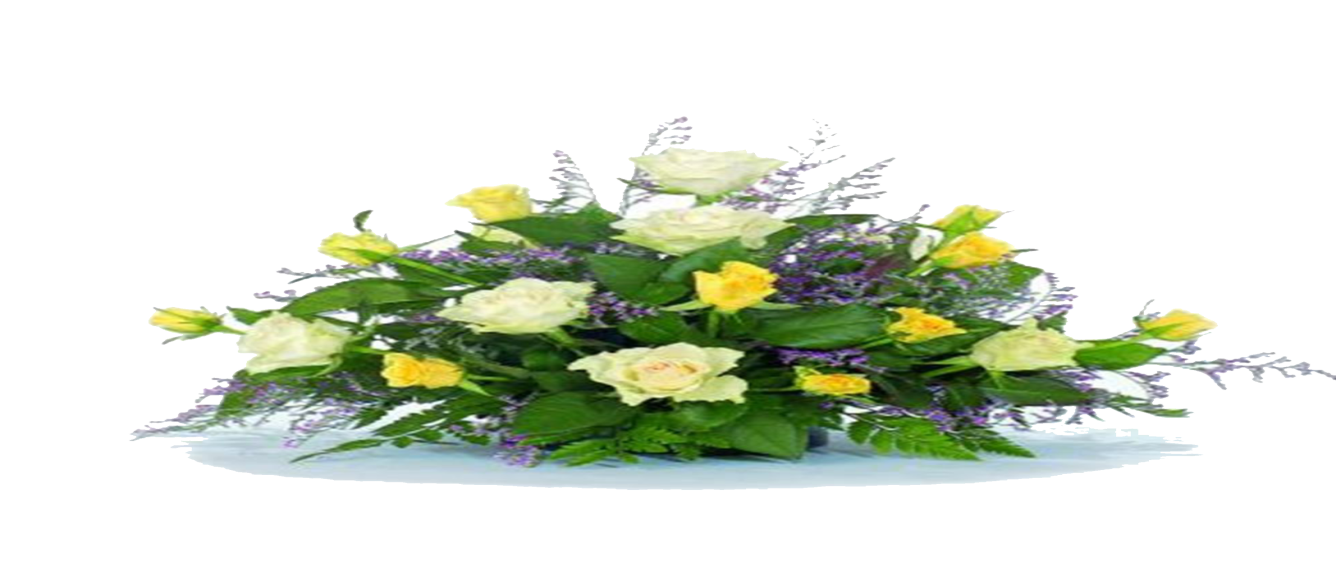